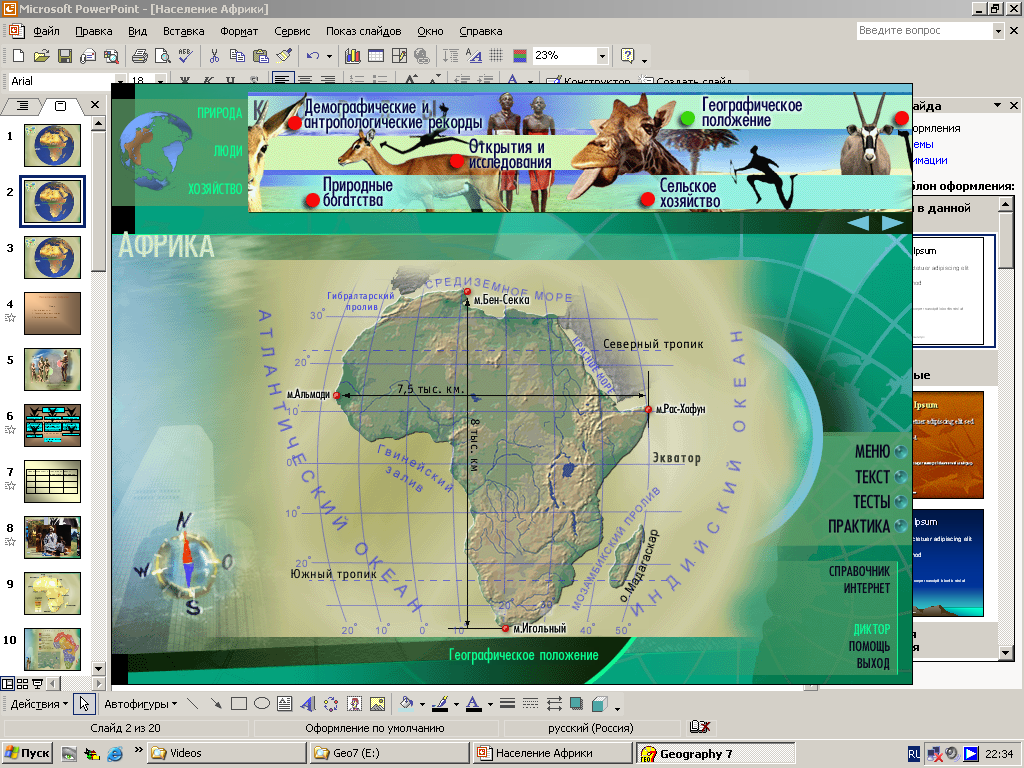 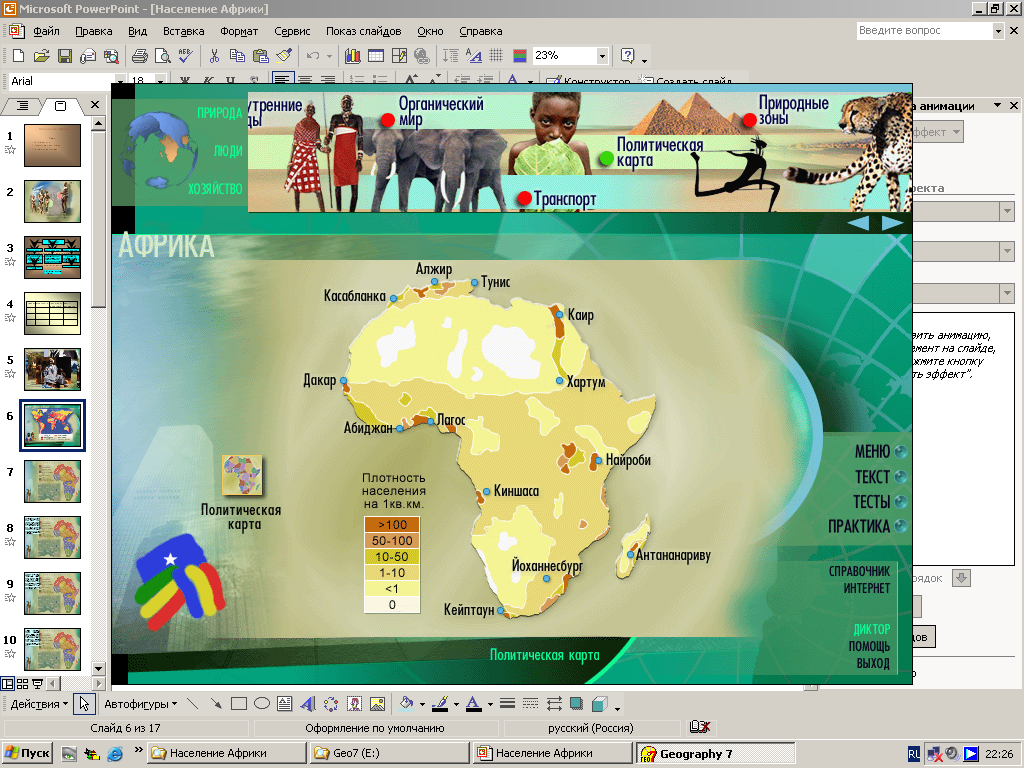 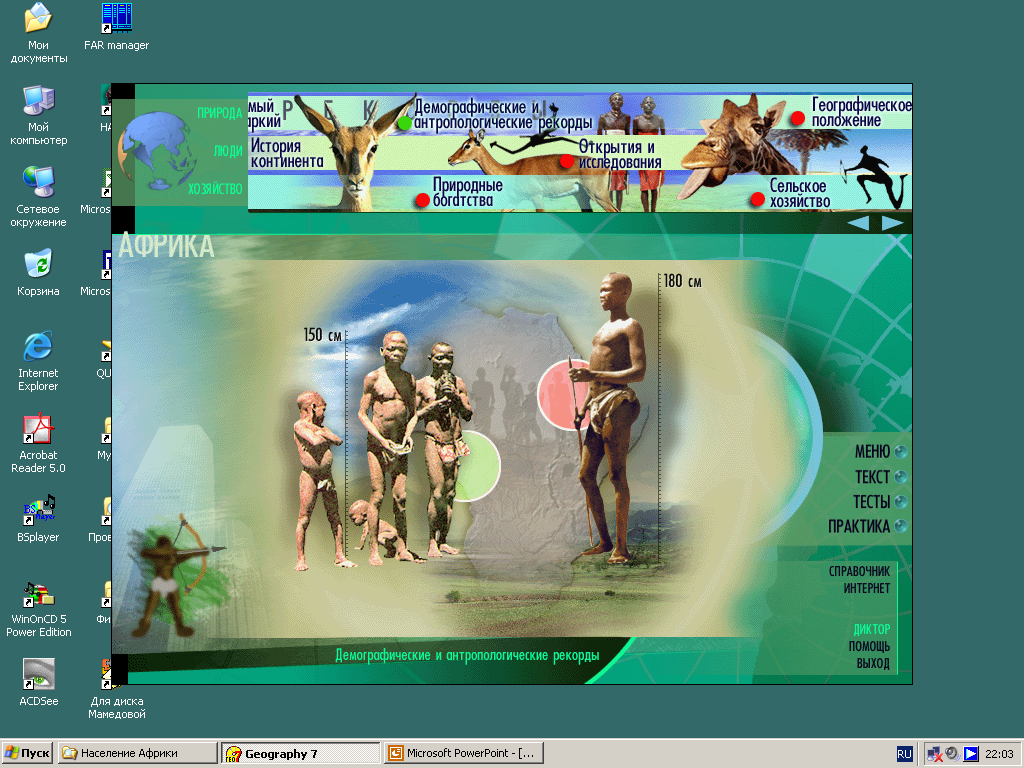 Н а с е л е н и е   А ф р и к и
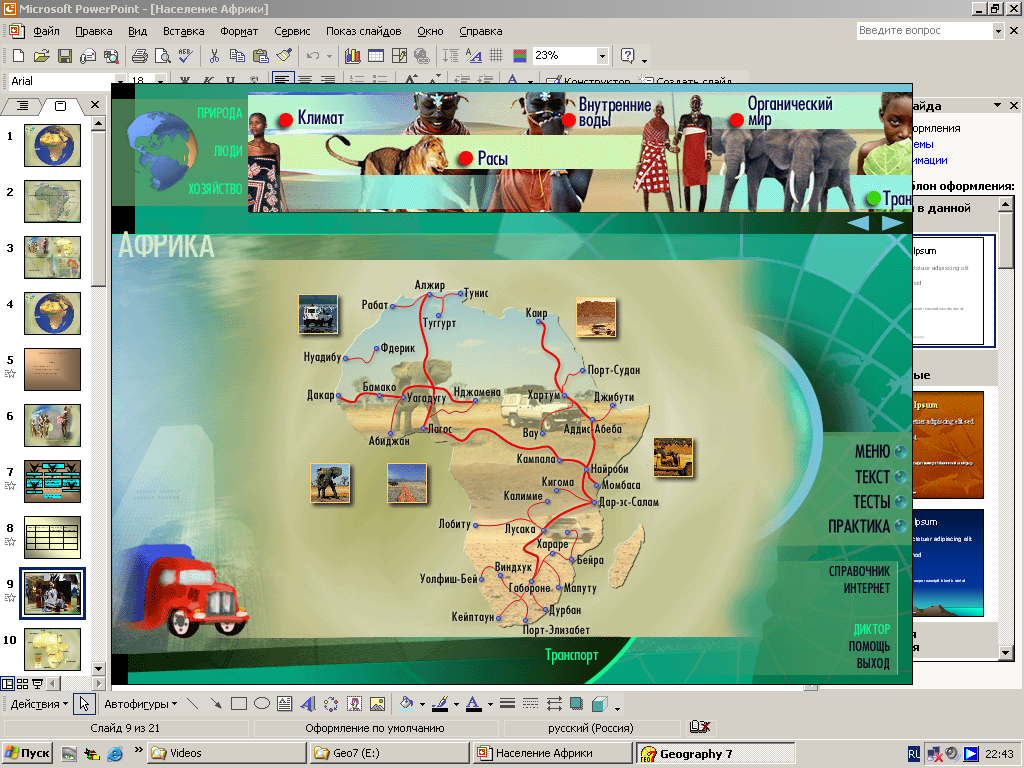 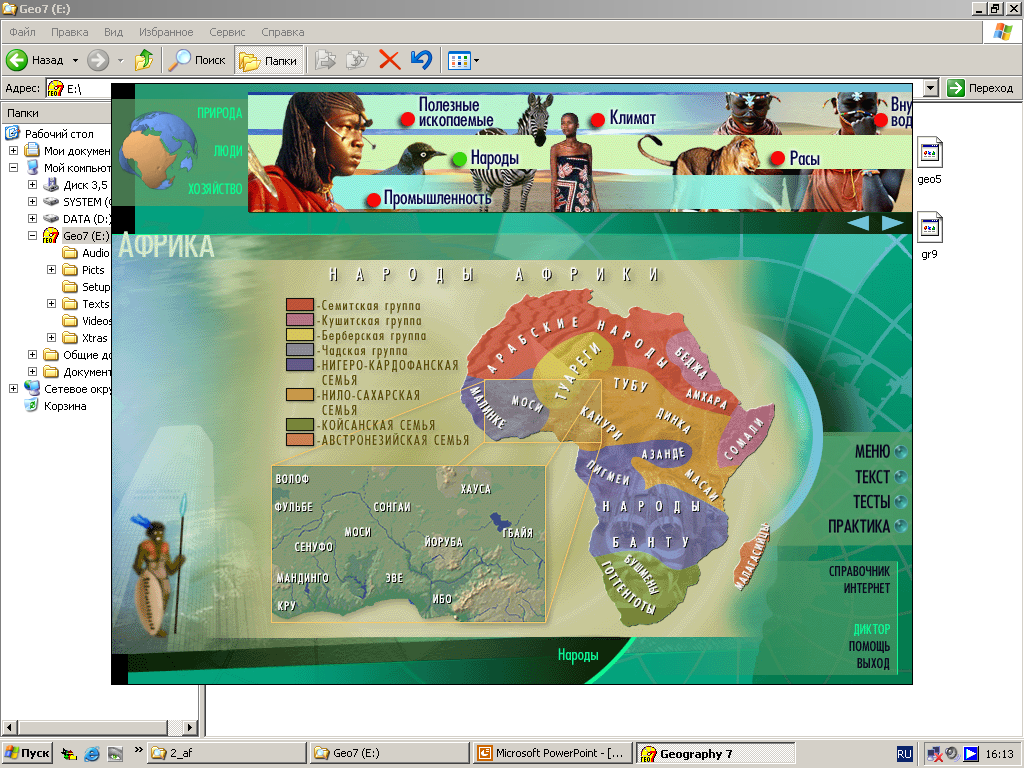 4 картинки
Африка – 
прародина человека
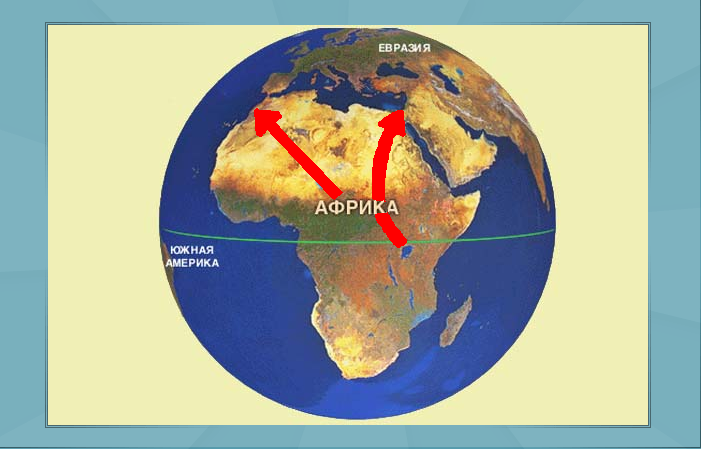 На территории современных  Эфиопии, Кении и Танзании
были обнаружены останки человека 
и его орудия труда, возраст которых  
более 2 млн. лет.
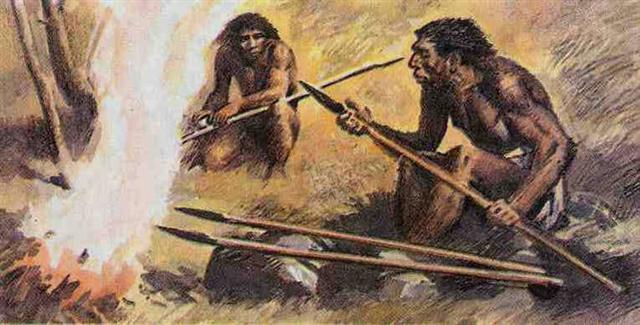 Население
Коренное
Пришлое
Численность населения Африки составляет 1,1 млрд. человек.
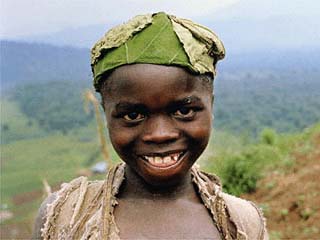 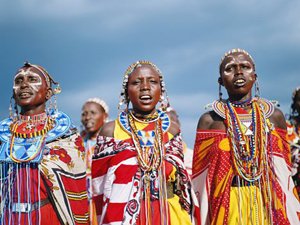 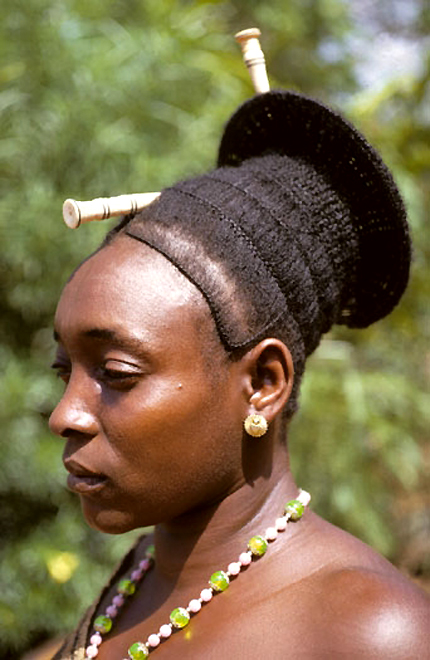 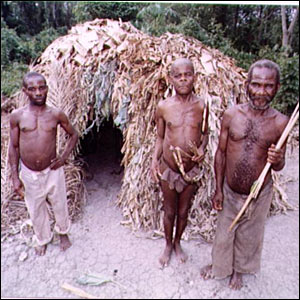 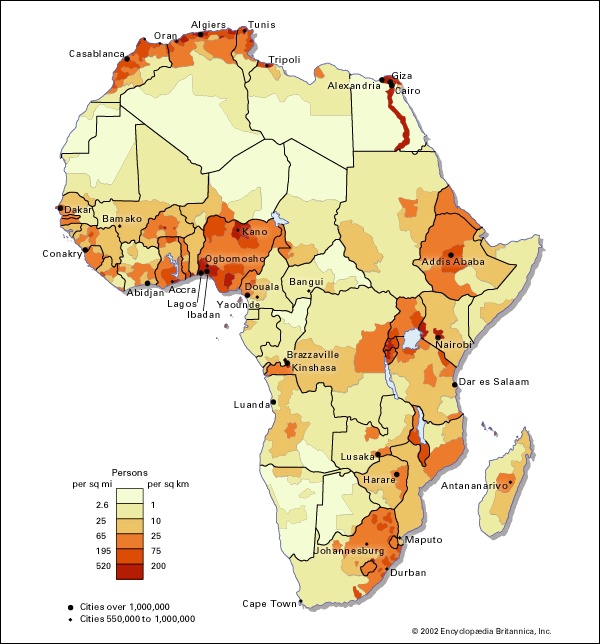 Плотность 
населения
Средняя плотность населения континента – 
около 30 чел./км 2
Размещение  населения
Каким способом на карте показано размещение населения?
Как изображаются на карте незаселенные территории?
Где на материке плотность населения более  100 человек на 1км2?  
Где на материке плотность населения менее  1 человек на 1км2?  
Какая плотность населения преобладает в бассейне реки Конго?
Какова плотность населения на востоке материка?
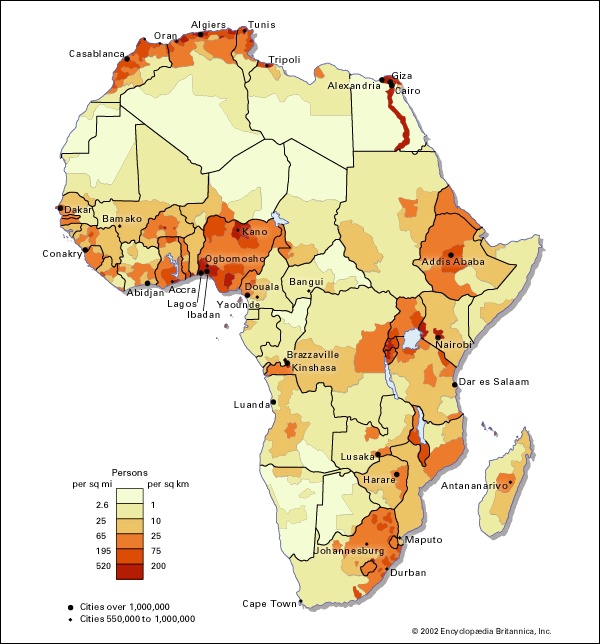 Карта в атласе -  с.22-23
[Speaker Notes: Кликнете по прямоугольнику «Вывод» - появится текст, щелчок по тексту – исчезновение текста]
Сравнить карты: природные зоны Африки и плотность населения. В каких природных зонах наибольшая плотность населения, наименьшая?  Объяснить закономерность.
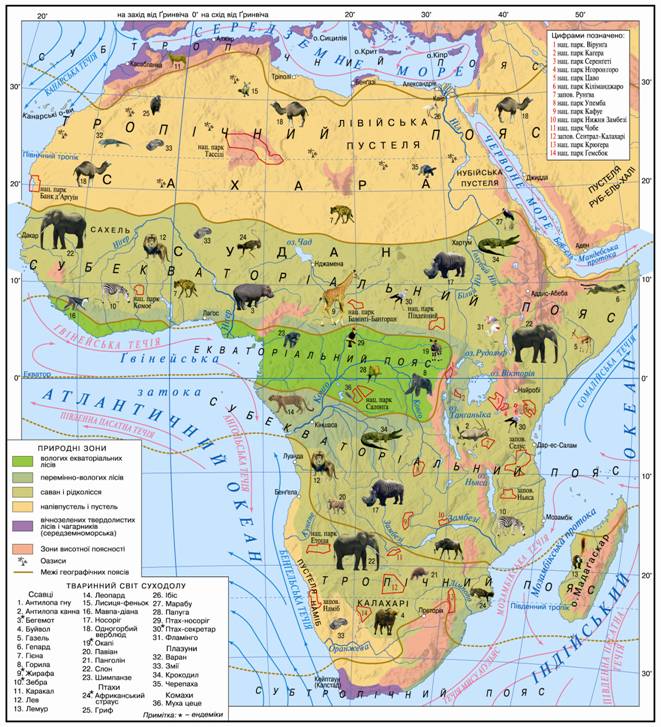 Для каких природных зон характерны данные жилища? Почему в постройках отсутствуют окна?
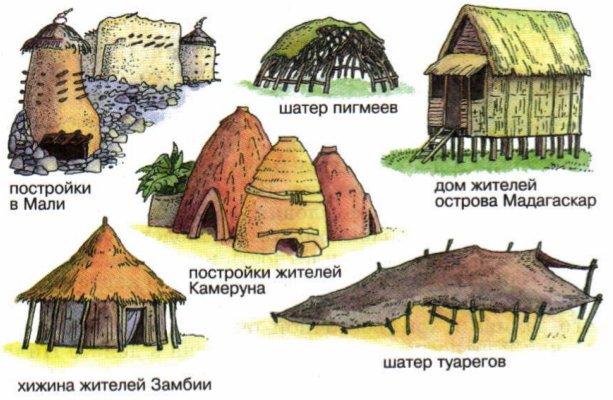 Колониальное  прошлое
К началу XXв. – Африка превратилась в материк колоний стран Европы. (только Либерия и Эфиопия были свободными)
В середине XXв. Африка стала материком национально-освободительной борьбы
В конце XXв.  Африка превратилась в материк независимых государств
Колония – это страна, лишенная политической и хозяйственной самостоятельности.
[Speaker Notes: Переход по управляющим кнопкам, щелкните по изображению «развернутая книга» – появится дополнительная текстовая информация, кликните по слову колоний – появится определение этого слова, текст исчезнет, если по нему кликнуть]
Экваториальная (негроидная)
Экваториальная (негроидная)
Монголоидная
Монголоидная
Европеоидная
Европеоидная
О  с  н  о  в  н  ы  е         п  р  и  з  н  а  к  и
О  с  н  о  в  н  ы  е         п  р  и  з  н  а  к  и
Темный цвет кожи, волос и глаз, спирально завитые или волнистые волосы,  широкий нос, толстые губы
Кожа  смуглая с желтоватым оттенком, волосы прямые черные, лицо крупное, узкий разрез глаз
Кожа от светлой до смуглой с розоватым или красноватым оттенком, волосы мягкие, волнистые или прямые
Расы
Расы
Расы  -  это исторически сложившиеся группы людей, связанные единством происхождения, имеющие сходные признаки, которые передаются по наследству
Чем отличаются представители каждой расы друг от друга?
Признаки
[Speaker Notes: Кликните по прямоугольнику «Ответ» - появятся расовые признаки, по слову «расы» - определение, щелчок по определению и оно исчезнет]
экваториальная
монголоидная
европеоидная
О  с  н  о  в  н  ы  е         п  р  и  з  н  а  к  и
темный цвет кожи, волос и глаз, спирально завитые или волнистые волосы, малоразвитый и широкий нос, губы толстые выдающиеся вперед
Кожа светлая или смуглая с желтоватым оттенком, волосы прямые и жесткие (обычно черного цвета), лицо крупное, значительно уплощено, узкий разрез глаз
кожа от светлой до смуглой с розоватым или красноватым оттенком, волосы мягкие, волнистые или прямые (обычно светлые), лоб прямой
П  р  е  д  с  т  а  в  и  т  е  л  и
берберы, арабы
пигмеи, народы банту, нилоты
Э + М: бушмены, готтентоты
Э + Е: эфиопы
Расы
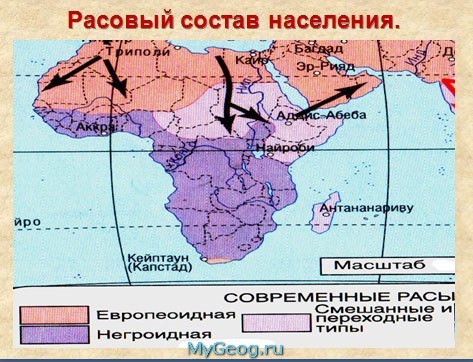 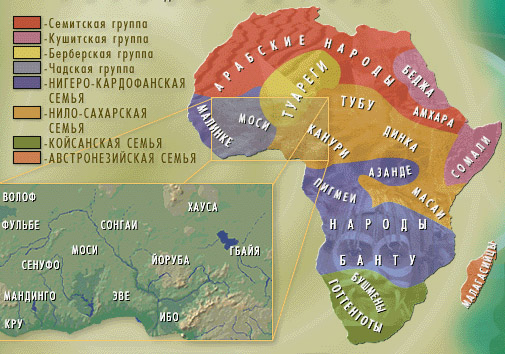 Приведите примеры народов для каждой расы
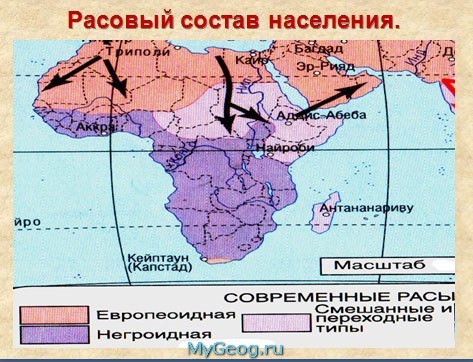 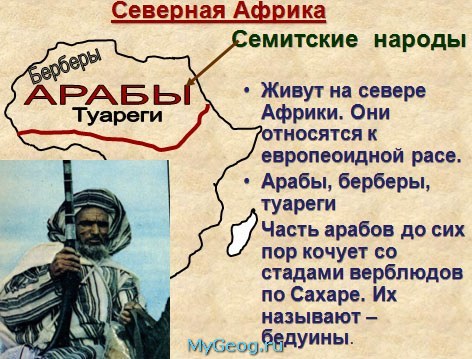 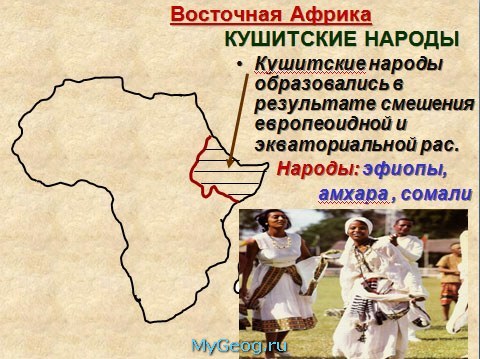 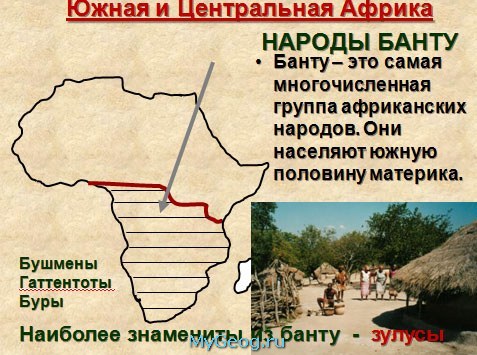 «Дети леса»
Первое древнейшее свидетельство о пигмеях оставил греческий историк V в. до х. э. Геродот.
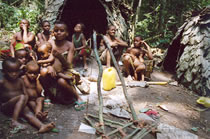 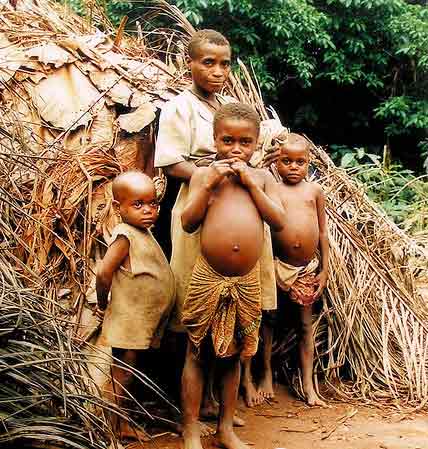 Самый низкорослый народ. 
.
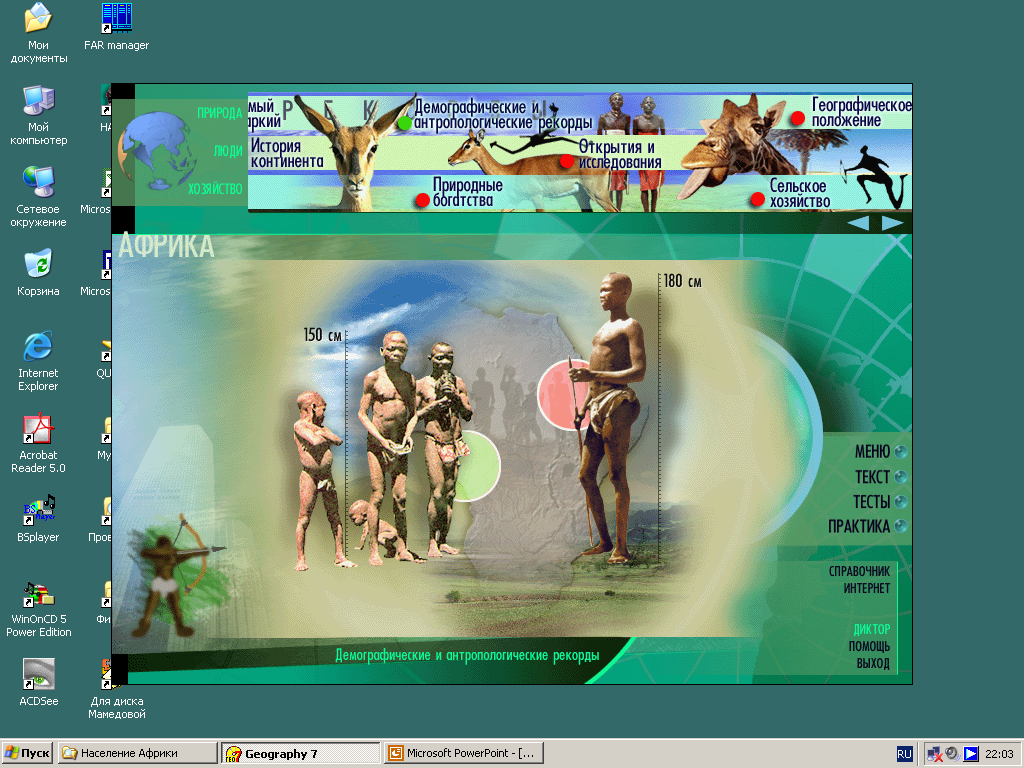 150- 180 см.
Закрепление изученного материала
1.Какой материк ученые считают прародиной современного человека?
2. К какой расе относится большая часть населения Африки?
3.Какие народы проживают в полупустынях и пустынях Южной Африки?
4. Эти «лесные люди» отличаются желтоватым цветом кожи, очень широким носом, малым ростом? Кто это?
5. Где в пределах материка проживает пришлое население европеоидной расы?
6. Какова численность населения Африки? Чему равна средняя плотность населения материка?
7.Как называется страна, лишенная политической и хозяйственной самостоятельности?
Домашнее задание

Параграф 25, 
вопросы 2,3 «Более сложные».
Творческое задание: кроссворд «Народы Африки»